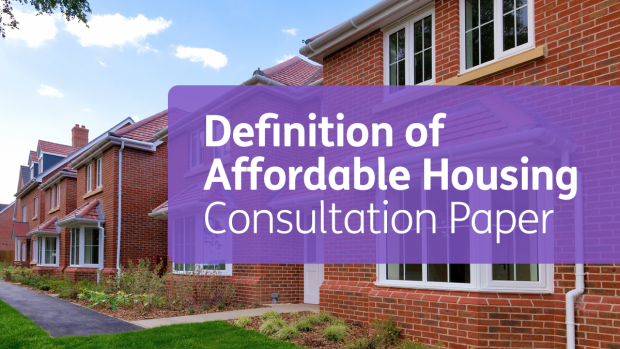 DEFINITION OF AFFORDABLE HOUSINGNEXT STEPS FROM THE CONSULTATIONDavid PolleyDirectorHousing Supply Policy and Delivery
DfC - OUR COMMON PURPOSE
SUPPORTING
PEOPLE
BUILDING COMMUNITIES
SHAPING PLACES
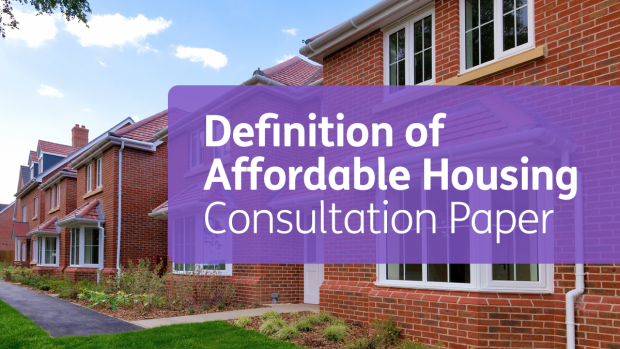 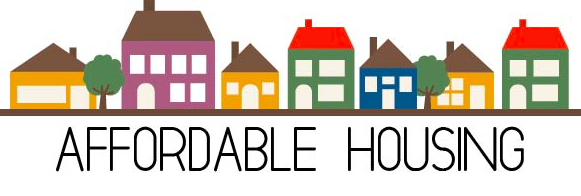 Definition – Proposed
“Affordable housing is housing provided for sale or rent outside of the general market, for those whose needs are not met by the market.
 Affordable housing which is funded by Government must remain affordable or, alternatively, there must be provision for the public subsidy to be repaid or recycled in the provision of new affordable housing.”
AFFORDING HOUSING
House Prices
Income
Rents

Social Housing
Private Rented Sector
Housing Benefit/LHA
Interventions
Affordable (Mid Market) Rent

Shared Ownership

Role and Regulation of the PRS

Housing Development Grant
AFFORDABLE HOUSING
Families
Communities
People
Range of products
Meet needs
Carbon Neutral
Affordability
Financing
Partnership Delivery
Responsive
Ageing Population
Flexible